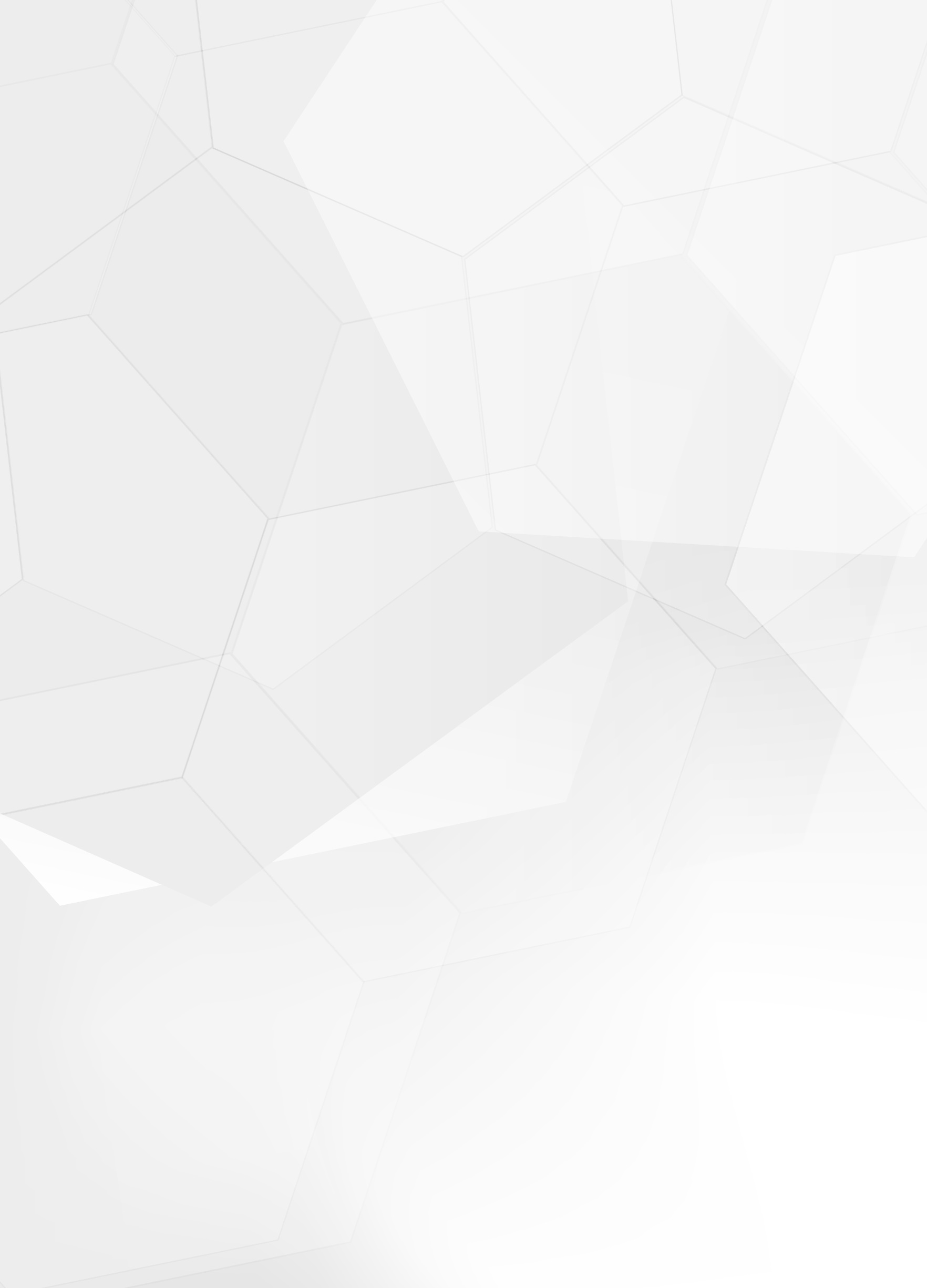 PowerPoint Basic Timeline Template
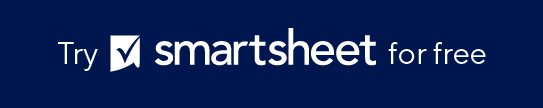 1
2
3
4
5
When to Use This Template: Use this template to effectively visualize the sequence of events or stages for your project. It's ideal for educational or business presentations requiring a clear timeline. 


Notable Template Features: This single-slide layout features five editable steps. Use the sample-text version to help you easily create and organize your project’s milestones and deadlines
Step 2
Step 3
Step 5
Step 1
Step 4
Title
Title
Title
Title
Title
1
2
3
4
5
Description
Description
Description
Description
Description
Timeline Template